NR Metric Confidence Interval Estimation Using Classification Errors
Margaret H Pinson
NTIA/ITS
mpinson@ntia.doc.gov
+1 303-497-3579
Goals
Confidence interval (CI) for NR metrics
One value computed from many subjective datasets
Different subjective scales
Lab study, field study, crowdsourcing
Number of subjects may be misleading
Individual ratings may not be available
Cannot put datasets onto a common scale

Added value: understand NR metric performance
3/10/2020
2
Classification Errors
Objective Differences
ΔS
Subjective Differences
ΔM = f(ΔS, MOSi, Mi)
ΔM
3/10/2020
3
Choosing ΔS
For each subjective test
Given ΔS
All pairs of MOSs
Student’s t-test
Compute fraction pairs significantly different
Blue = one subjective test
Black = all data pooled
3/10/2020
4
Multiple Lab Studies Number of Subjects & Rating Task Difficulty
Compression only, N = 213
Camera capture, N = 53
Compression only, N = 71
3/10/2020
5
Test Design  ΔS
ΔS = 0.5
ΔS = 0.7
ΔS = 1.0
3/10/2020
6
“The Influence of Subjects and Environment on Audiovisual Subjective Tests: An International Study”
Choose number of subjects that can distinguish 73% of PVS pairs
15 to 19 subjects
Agree = 73%
Ambiguous = 13%
Range is [10% .. 16%]
Disagree < 0.03%
8 subjects
3/10/2020
7
Classification Errors
Objective Differences
ΔS = 0.5 
False tie ≤ 1%
False differentiate ≤ 13%
subjective testing thresholds
ΔS
Subjective Differences
ΔM
3/10/2020
8
Algorithm
All media pairs (A, B), where A and B are within the same dataset
ACR MOS, 5-level scale
3/10/2020
9
Example #1. Root Cause Analysis, ≈0.28 Correlation
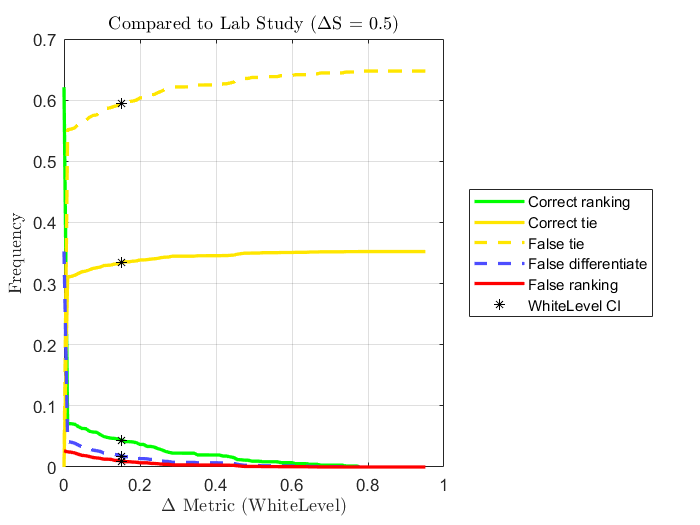 CI = 0.15
Correct decision = 4%
Full range [0 .. 0.95]
≈6 CIs
3/10/2020
10
Example #2. MOS , ≈0.57 Correlation
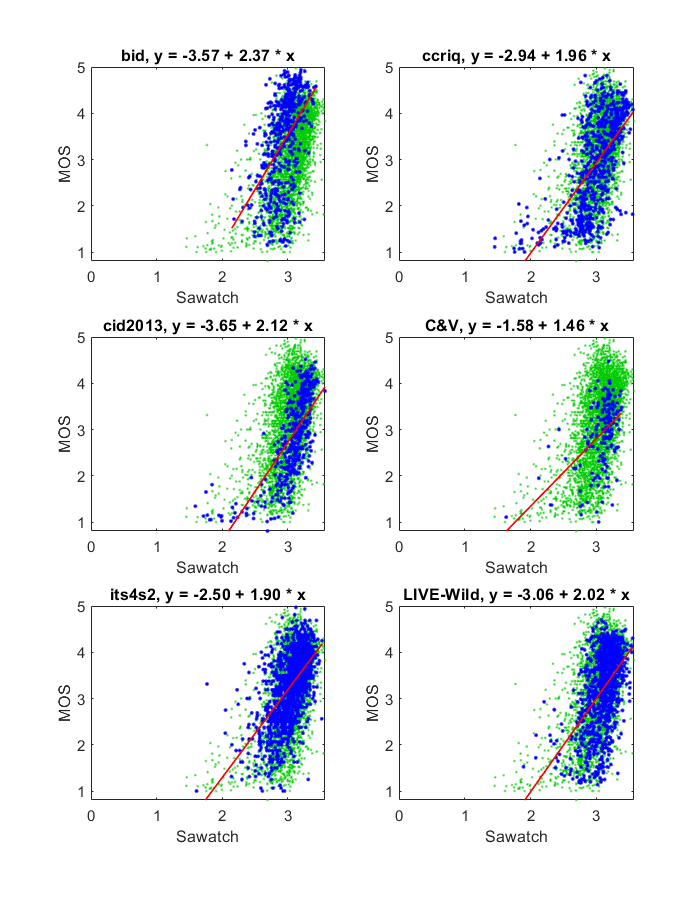 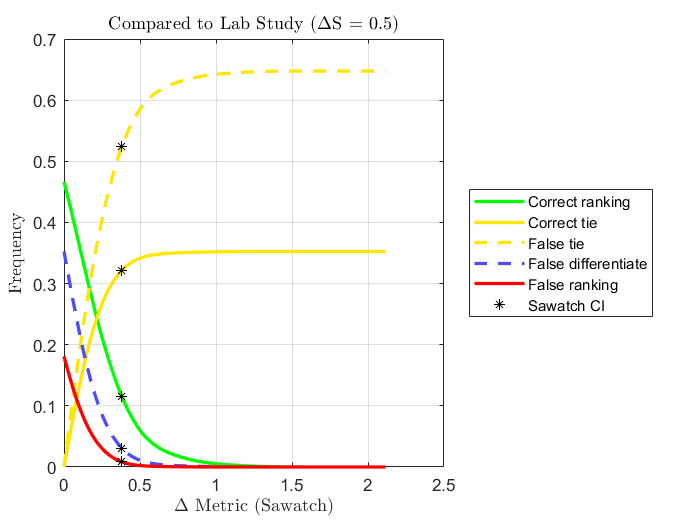 CI = 0.38
Correct decision = 12%
Full range [1.45 .. 3.57]
≈6 CIs
3/10/2020
11
Example #3. PSNR, ≈0.77 Correlation
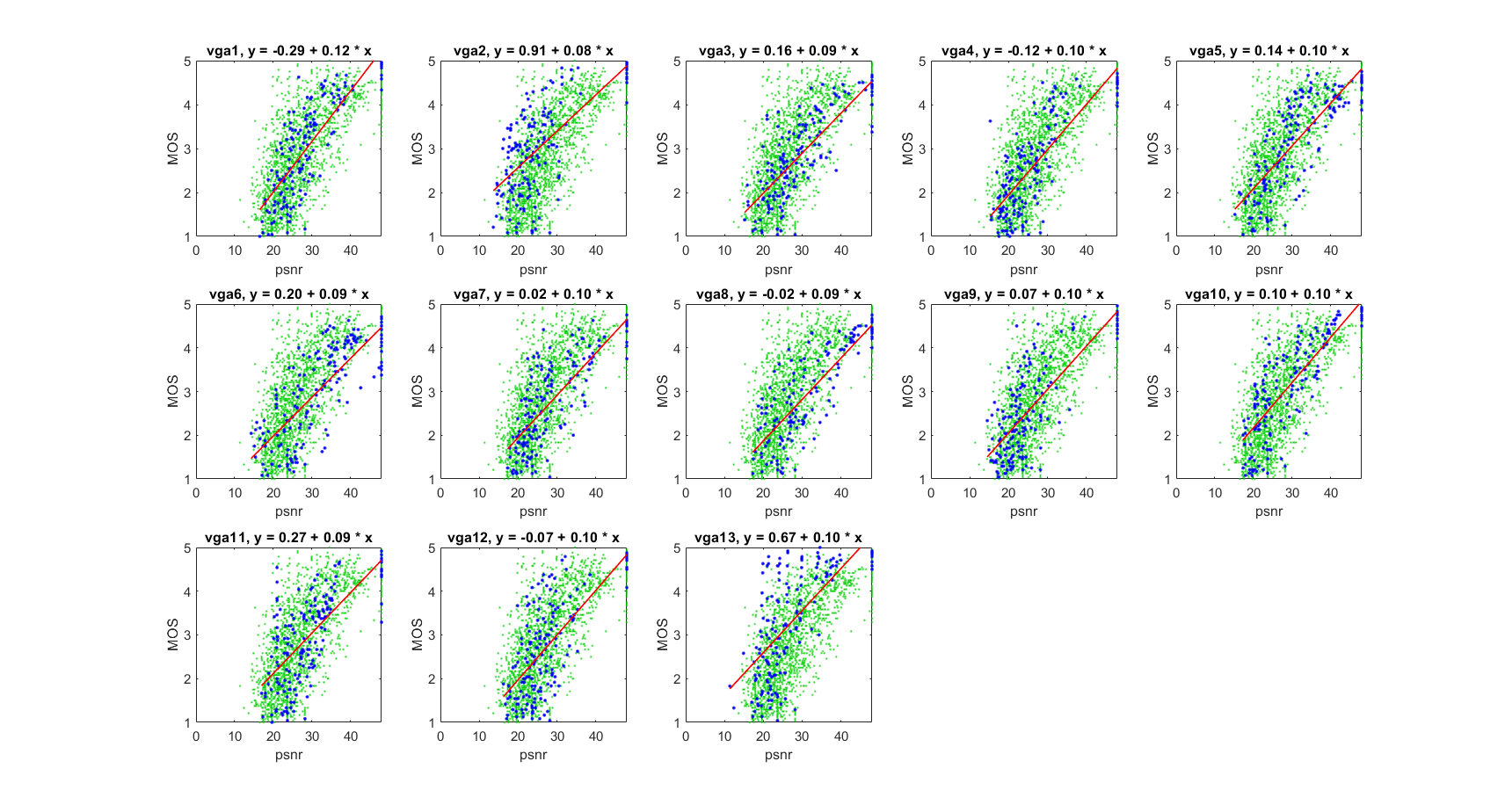 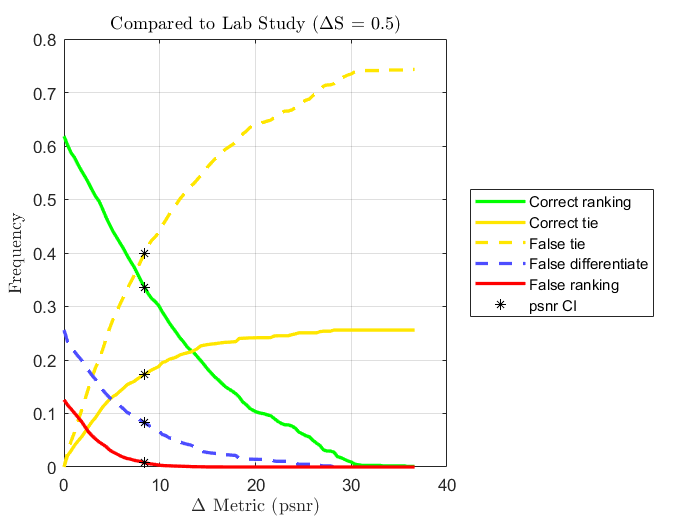 CI = 8.42
Correct decision = 34%
Full range [11.4..48.0]
≈4 CIs
13 datasets from VQEG Multimedia
3/10/2020
12
Example #4. FR Metric, ≈0.93 Correlation
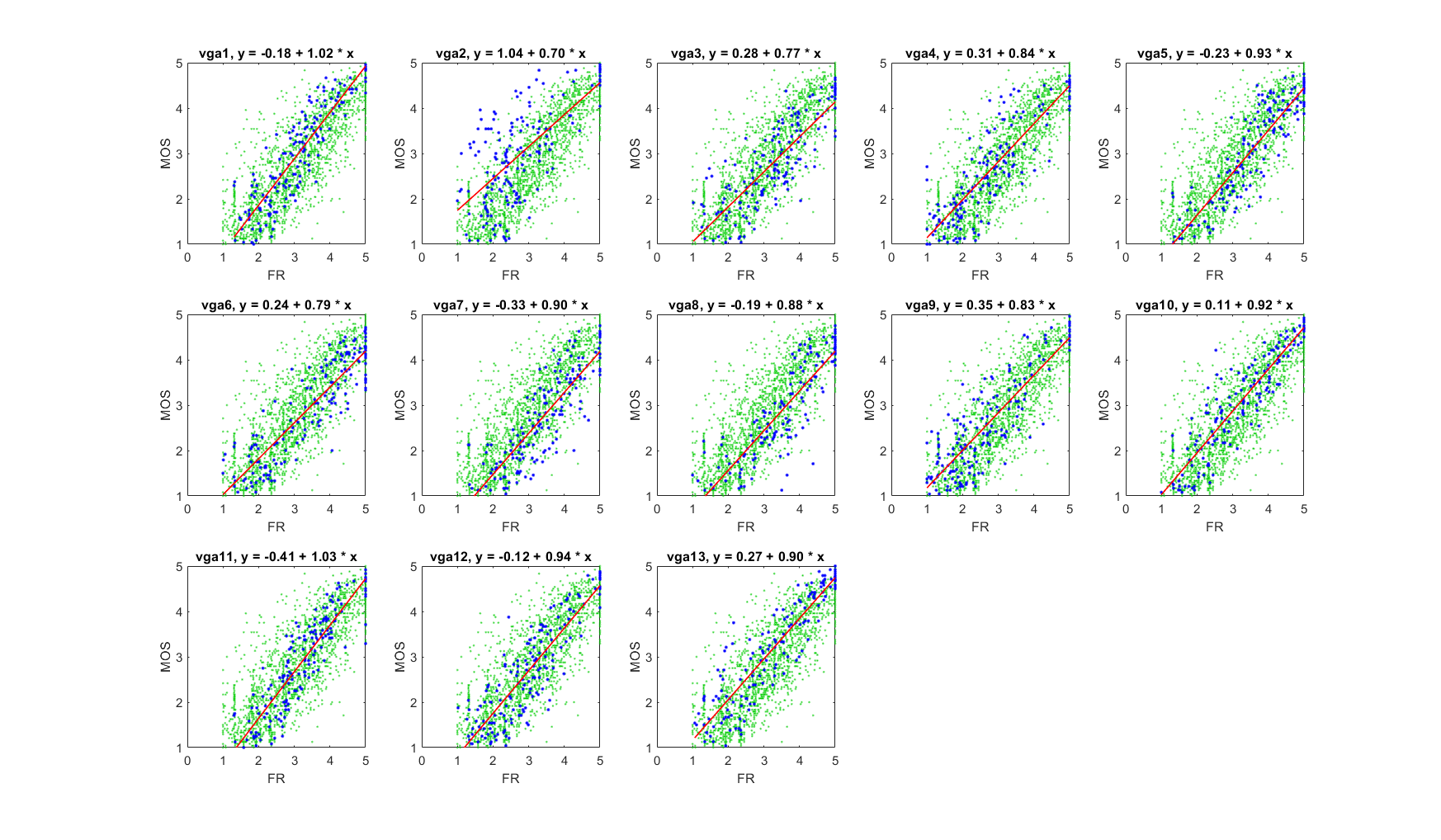 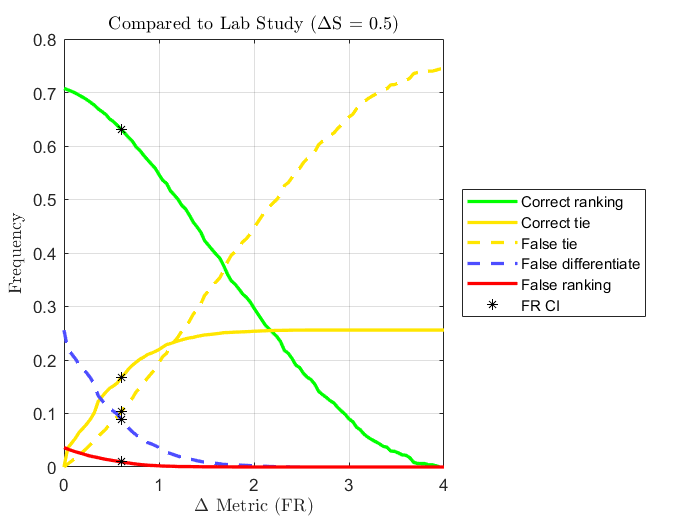 CI = 0.60
Correct decision = 63%
Full range [1.0 .. 5.0]
≈7 CIs
13 datasets from VQEG Multimedia
3/10/2020
13
Example #2. MOS, ≈ 0.57 CorrelationStudy Type Comparison
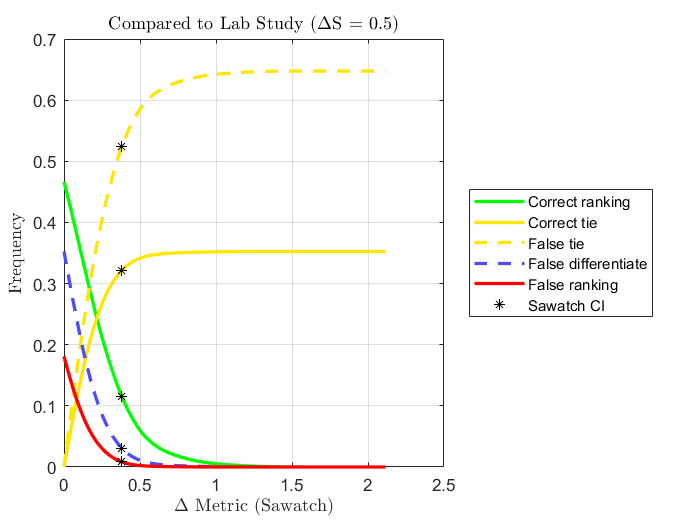 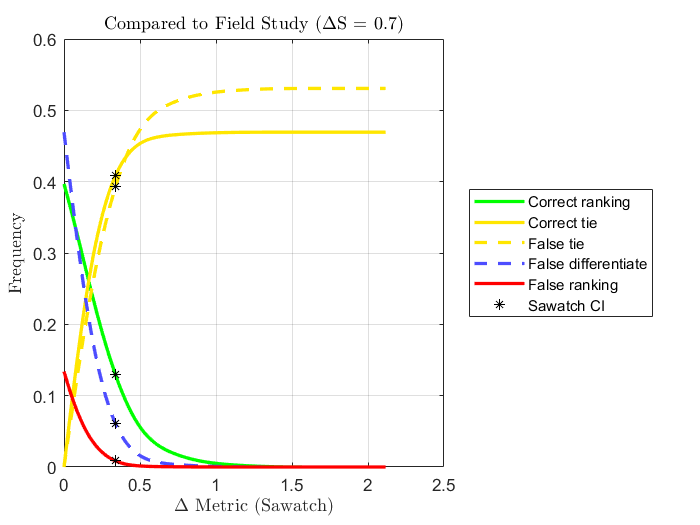 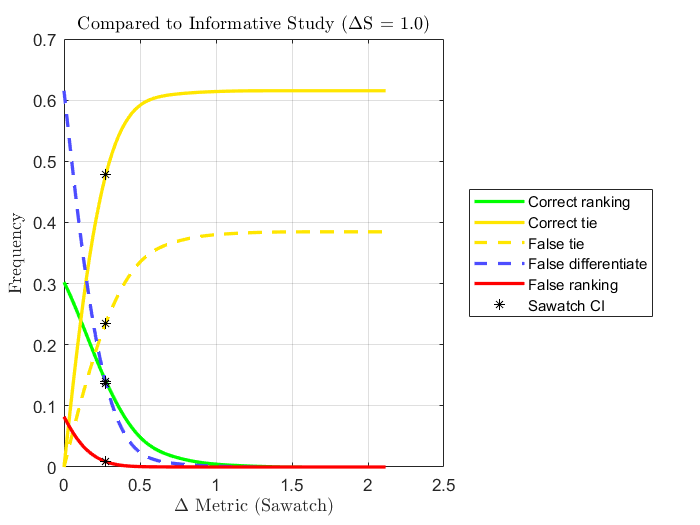 CI = 0.34
Correct decision = 13%
CI = 0.28
Correct decision = 14%
CI = 0.38
Correct decision = 12%
3/10/2020
14
Example #4. FR, ≈0.93 CorrelationStudy Type Comparison
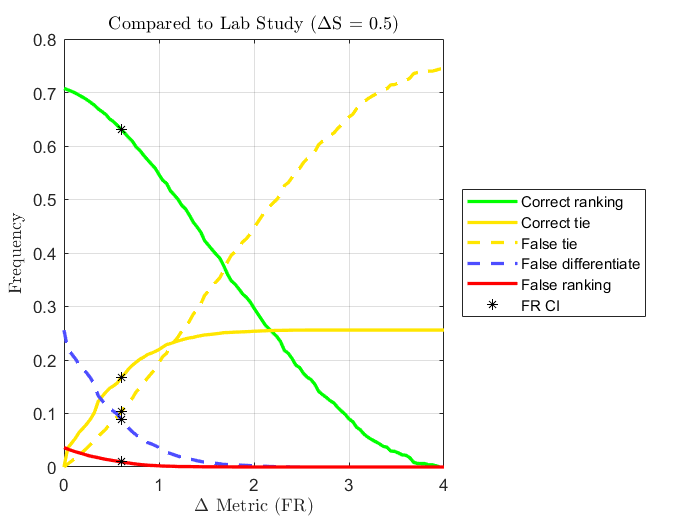 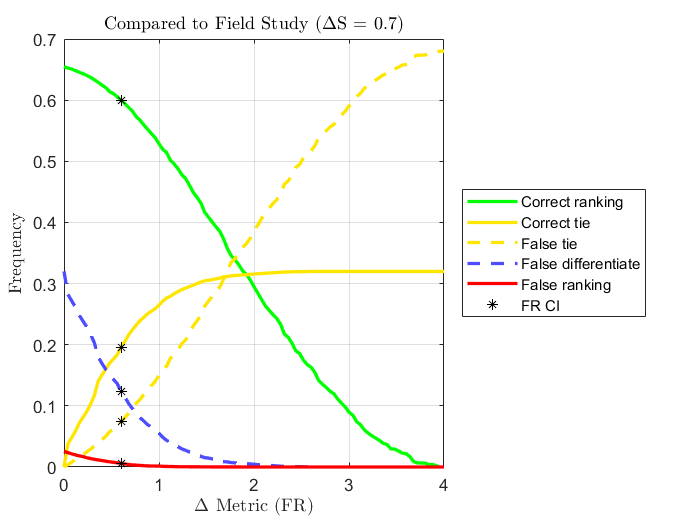 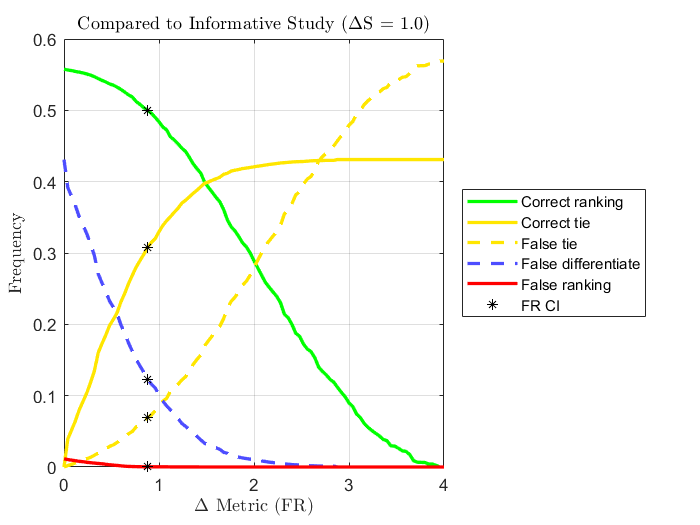 CI = 0.6
Correct decision = 60%
CI = 0.88
Correct decision = 50%
CI = 0.6
Correct decision = 63%
3/10/2020
15
Confidence Interval Estimation Using Classification Errors
Conclusion
Options
ΔS from subjective datasets
ΔS = 0.5 for lab study
ΔS = 0.7 for field study
ΔS = 1.0 for informative study
ΔM (CI) by comparing conclusions
Compare to lab study (ΔS = 0.5)
Limit false ranking to ≤ 1%
Limit false differentiate to ≤ 13%
Report classification error frequency
Easier for novices than classical statistics
Manually choose alternate CI
Report CI for different applications
Camera capture, compression, transmission errors, …
Use “correct ranking” to analyze metric performance
0% to ≈73%
Just noticeable difference (JND) data solution
3/10/2020
16